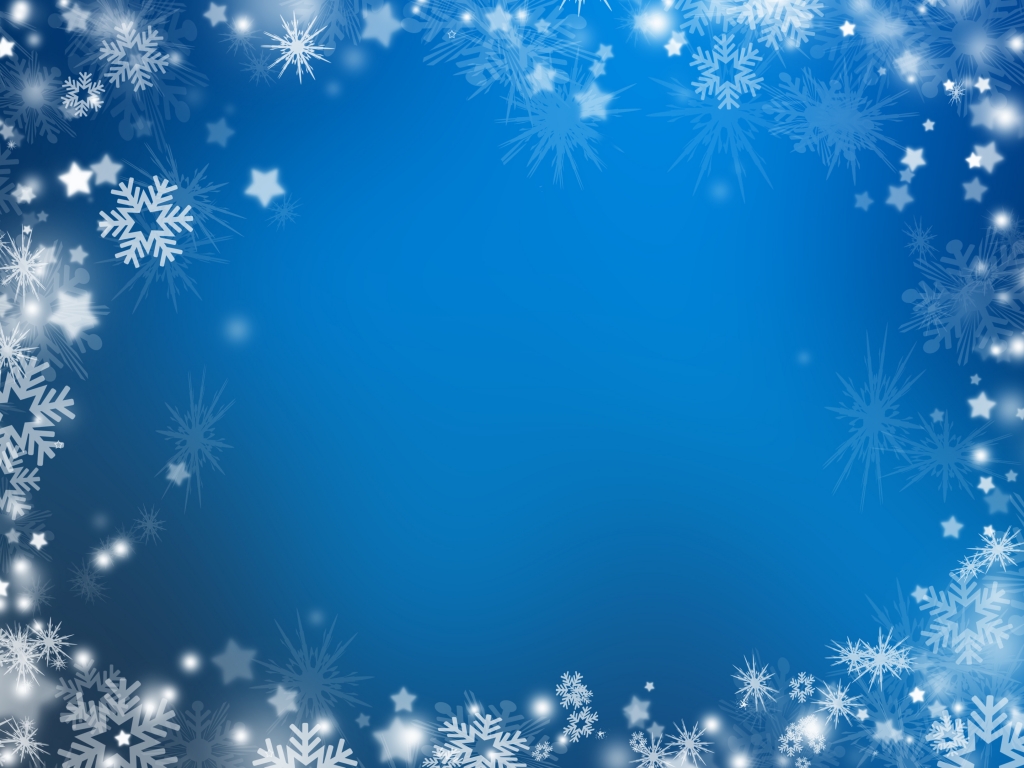 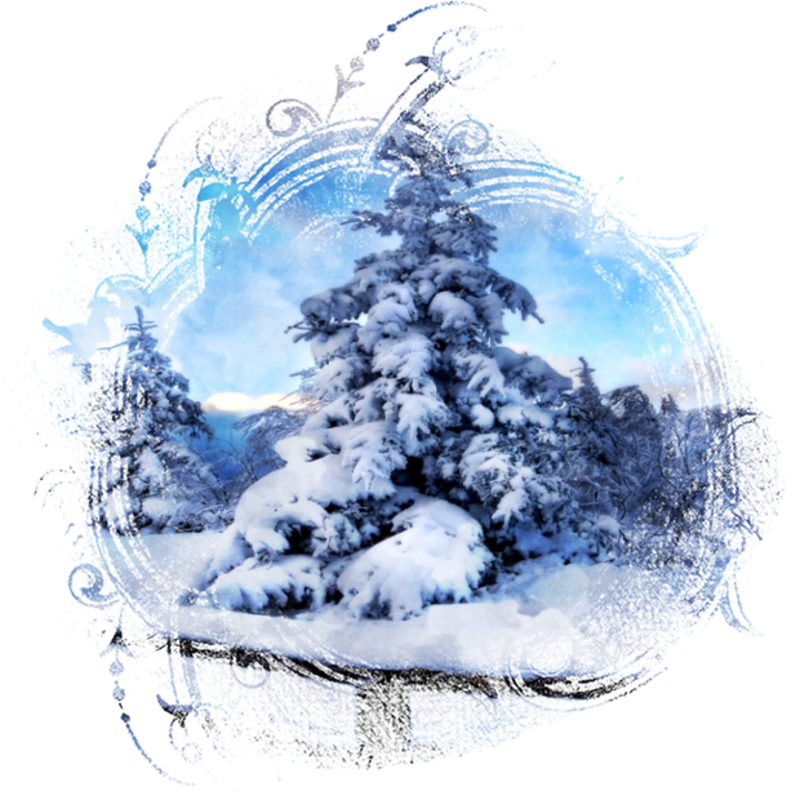 Зима в гости пришла 
Детям игры принесла!
Подготовила воспитатель 
Макаревич И.М.
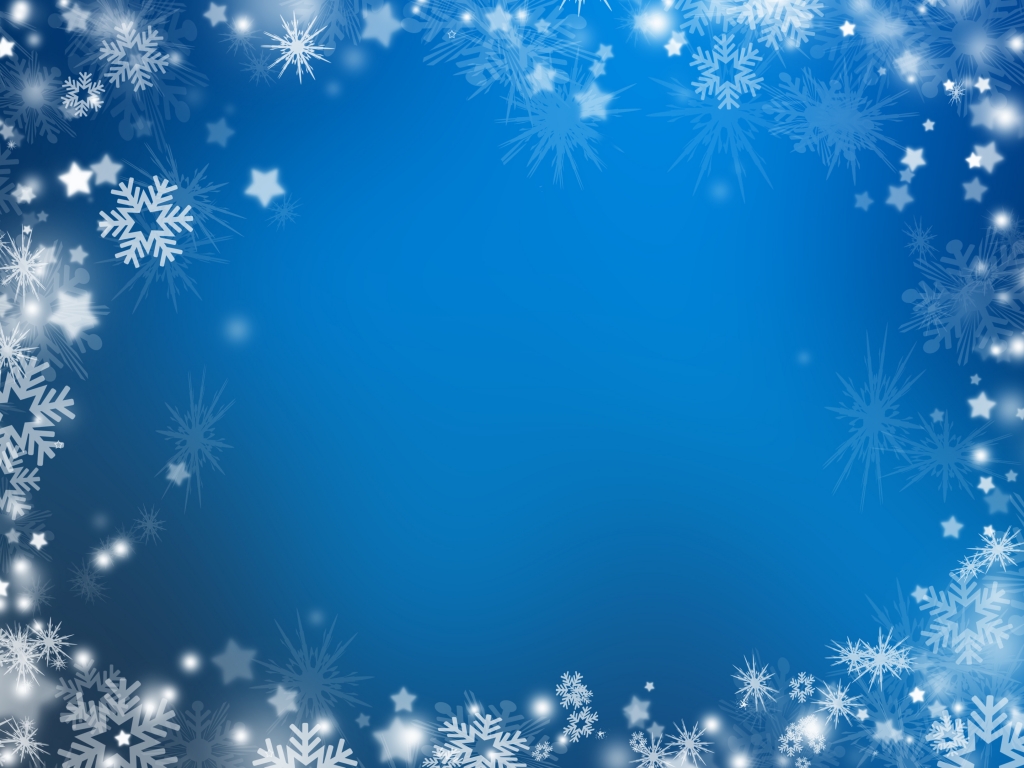 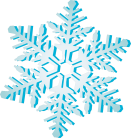 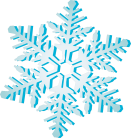 Явилась вслед за осенью
Я по календарю
Я самый лучший праздник вам
На радость подарю!
А землю белым снегом я
Укутала сама.
Ребята отгадайте-ка,
Ну кто же я?
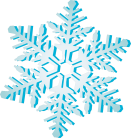 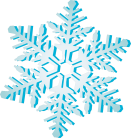 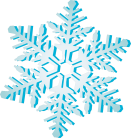 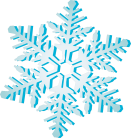 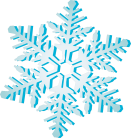 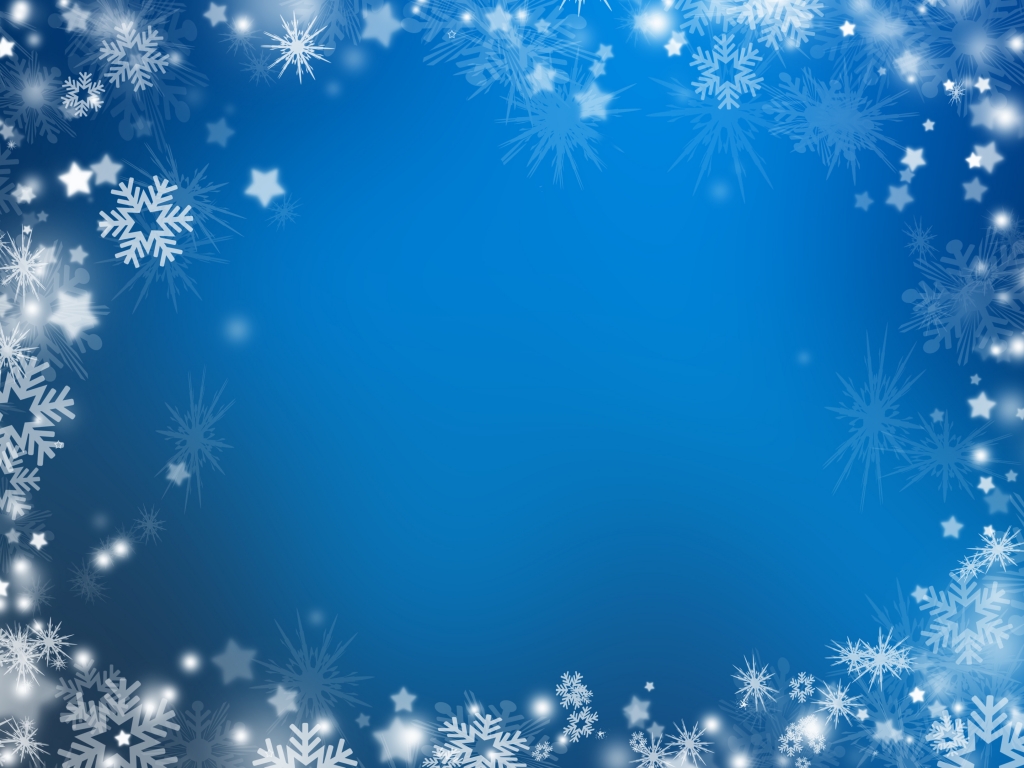 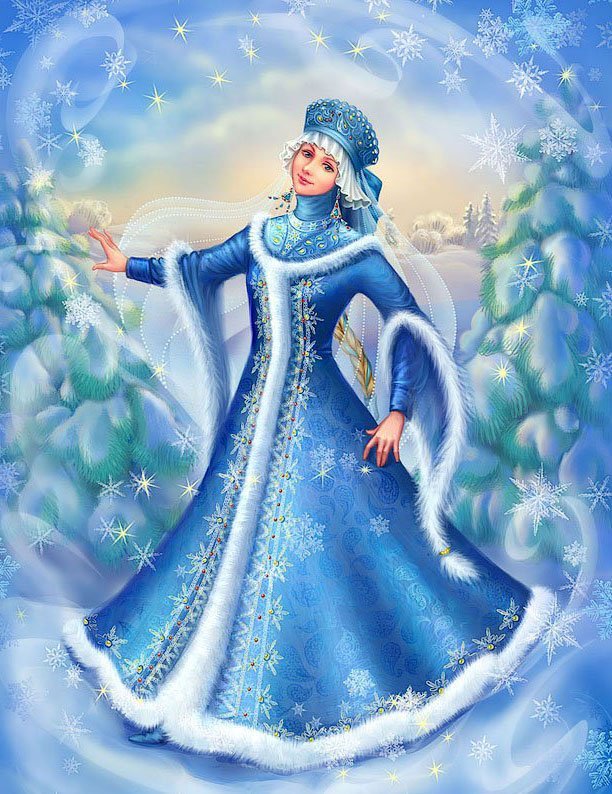 Наша русская молодка, раскрасавица душа!
Белоснежная лебёдка,
До чего ж ты хороша!

Ой, ты зимушка-зима
Долго ждали мы тебя!
Ой, ты зимушка-зима 
Рада встрече детвора!
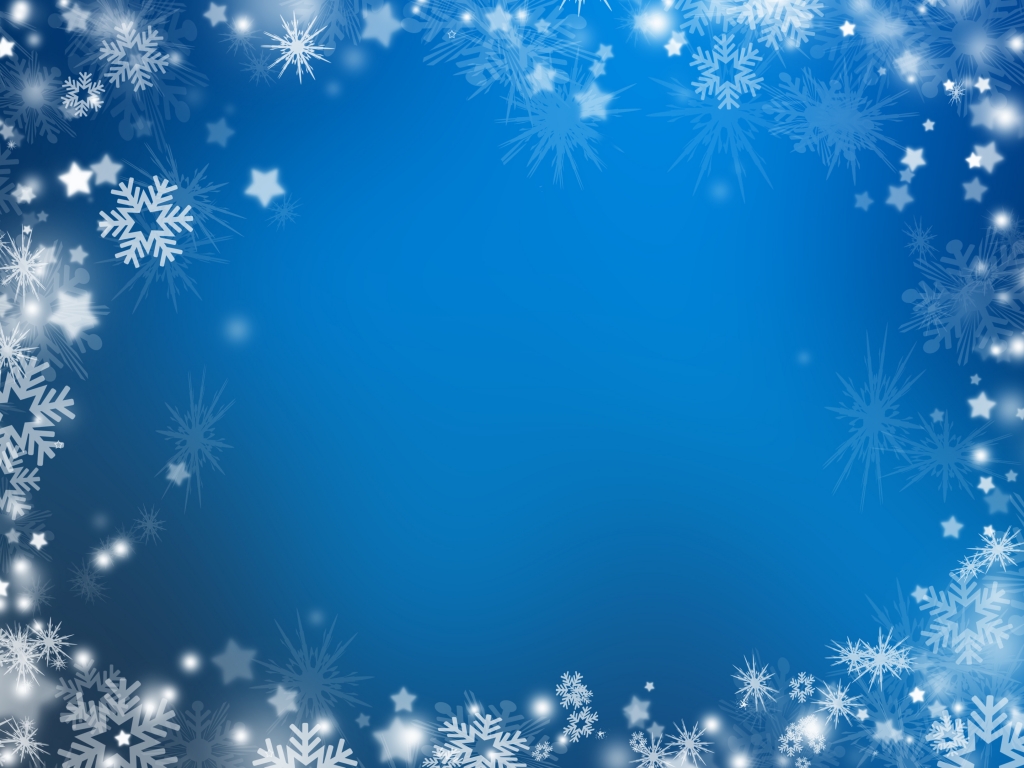 Здравствуйте мои друзья! Видеть вас, так рада я! Принесла я для детей, много радостных затей:

С ёлкой повстречаемся,
Снежками покидаемся,
Погуляем по лесам,
По заснеженным полям,

И хотела б я узнать, будете со мной играть?
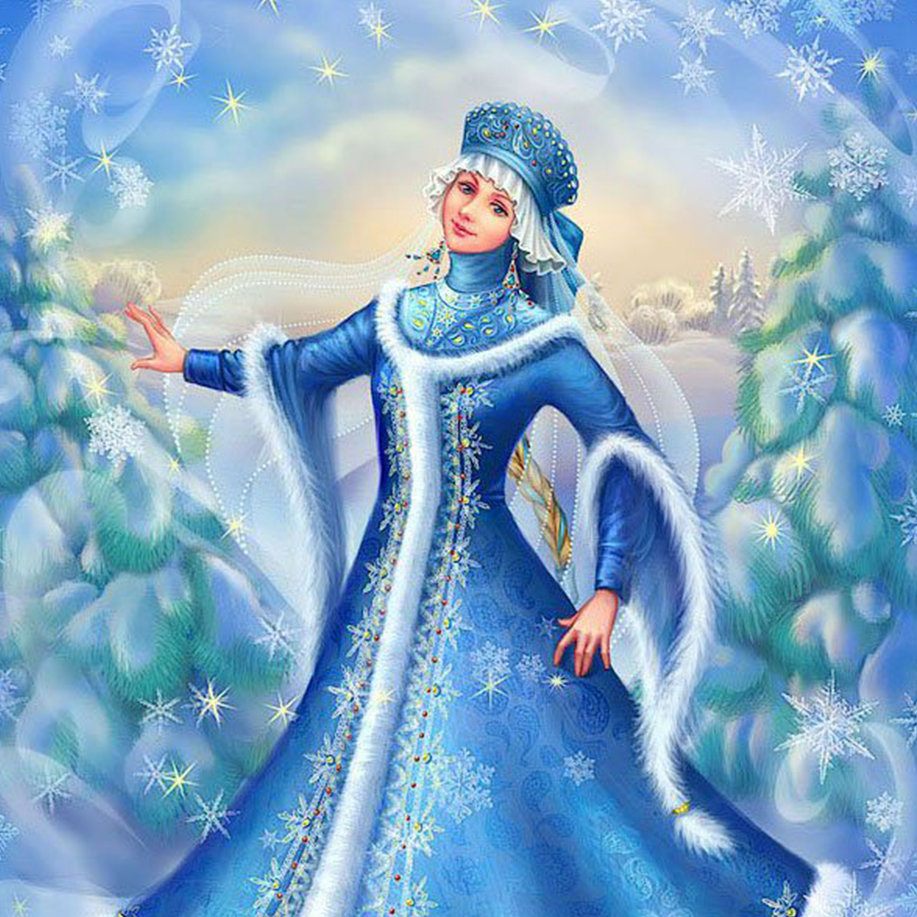 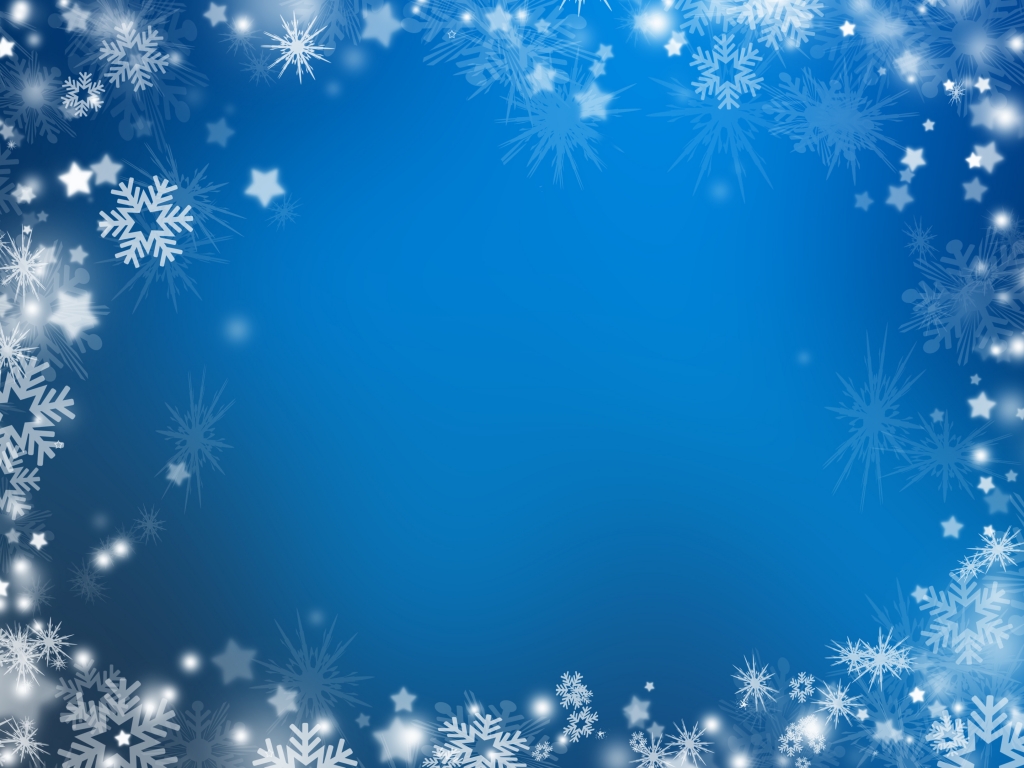 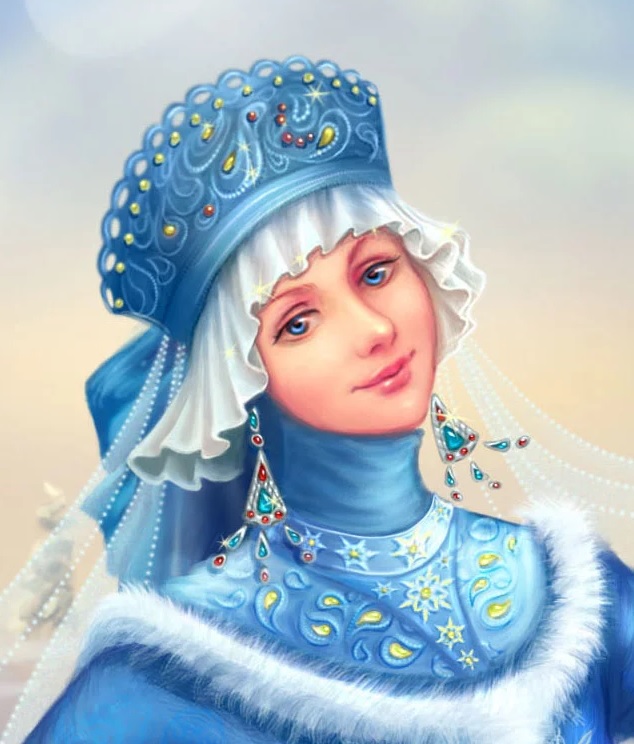 Тройка, тройка прилетела.
Скакуны в той тройке белы.


Уносит меня и уносит меня
В звенящую снежную даль!
Три белых коня, эх три резвых коня…
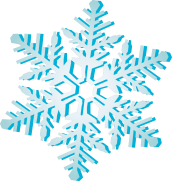 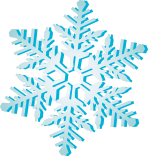 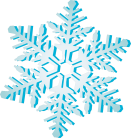 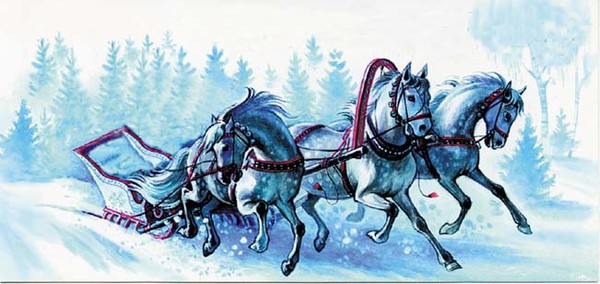 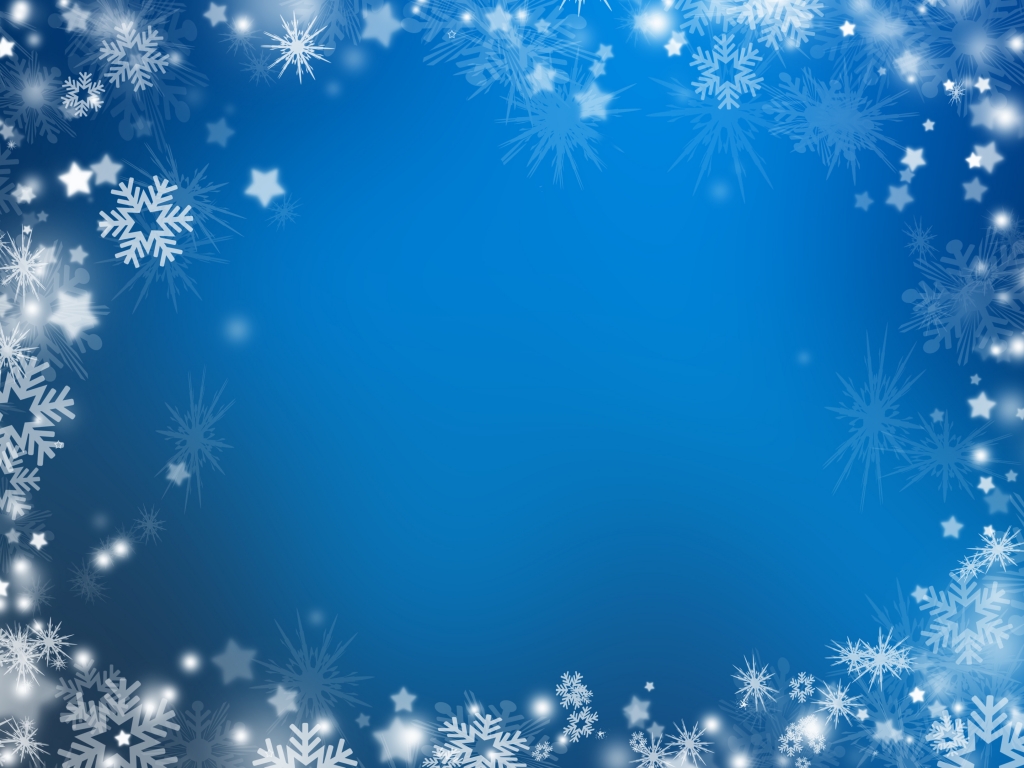 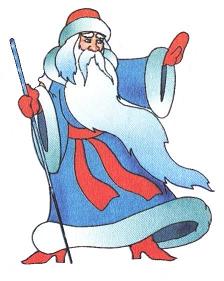 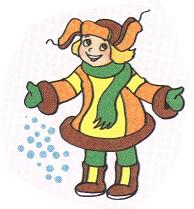 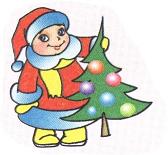 ДЕКАБРЬ
ФЕВРАЛЬ
ЯНВАРЬ
Зимние месяцы
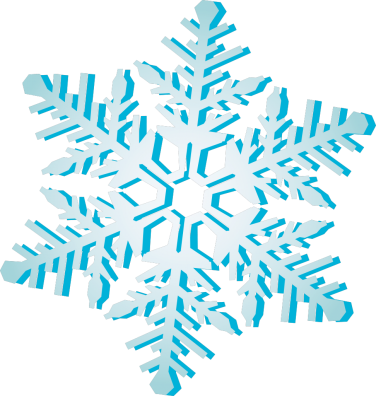 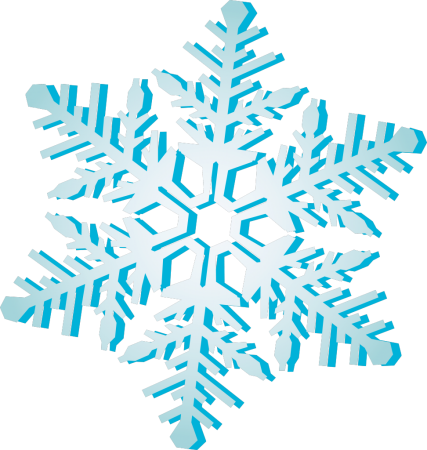 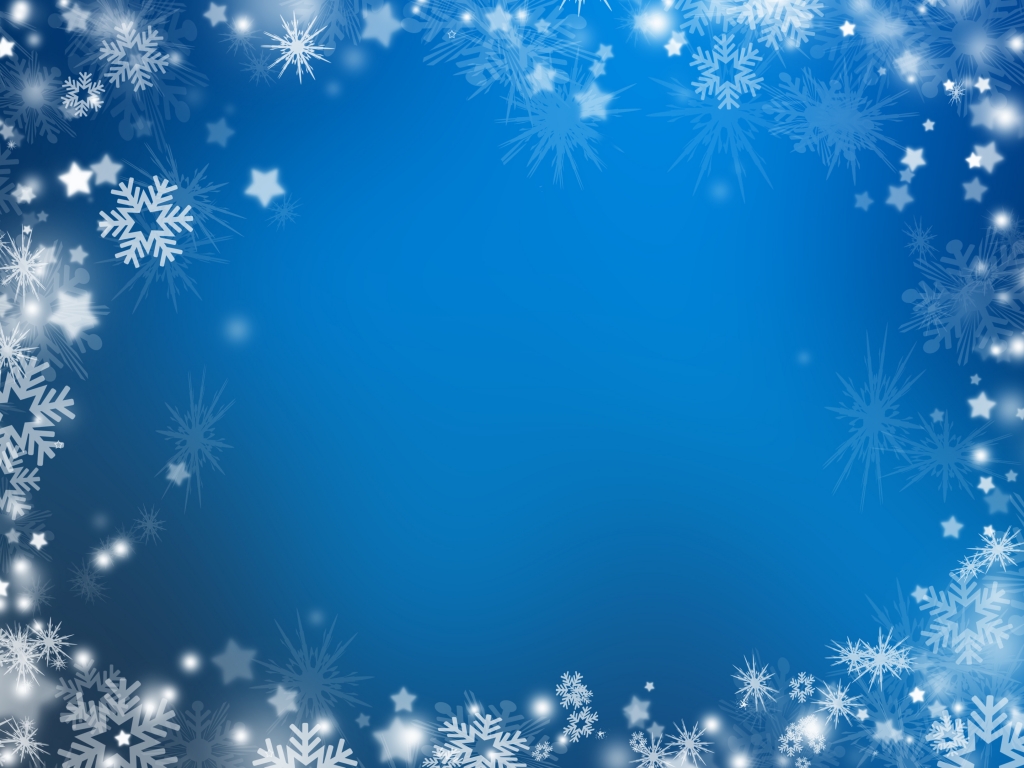 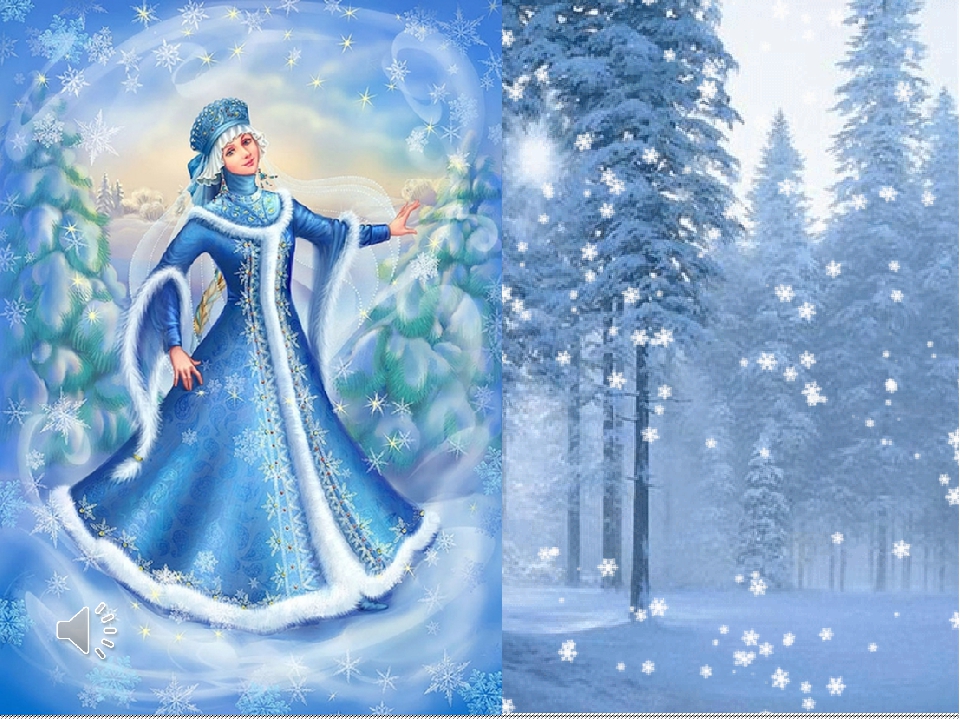 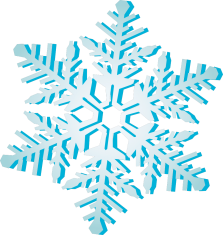 Дорогая детвора, приглашаю на прогулку в лес в декабре!
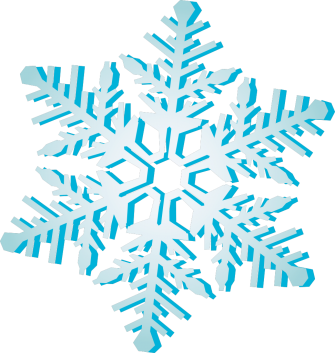 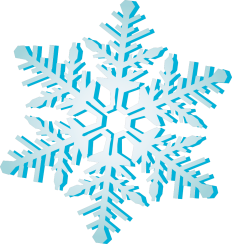 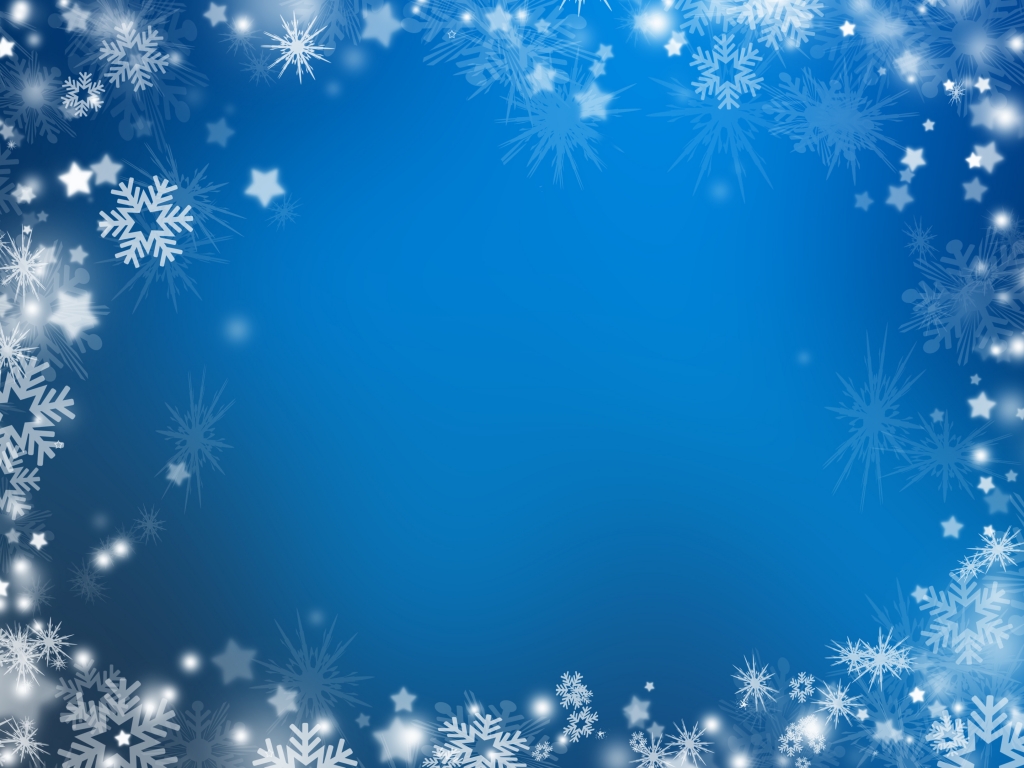 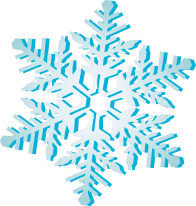 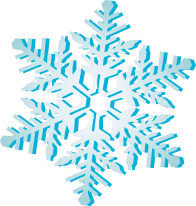 Кого не встретишь в лесу?
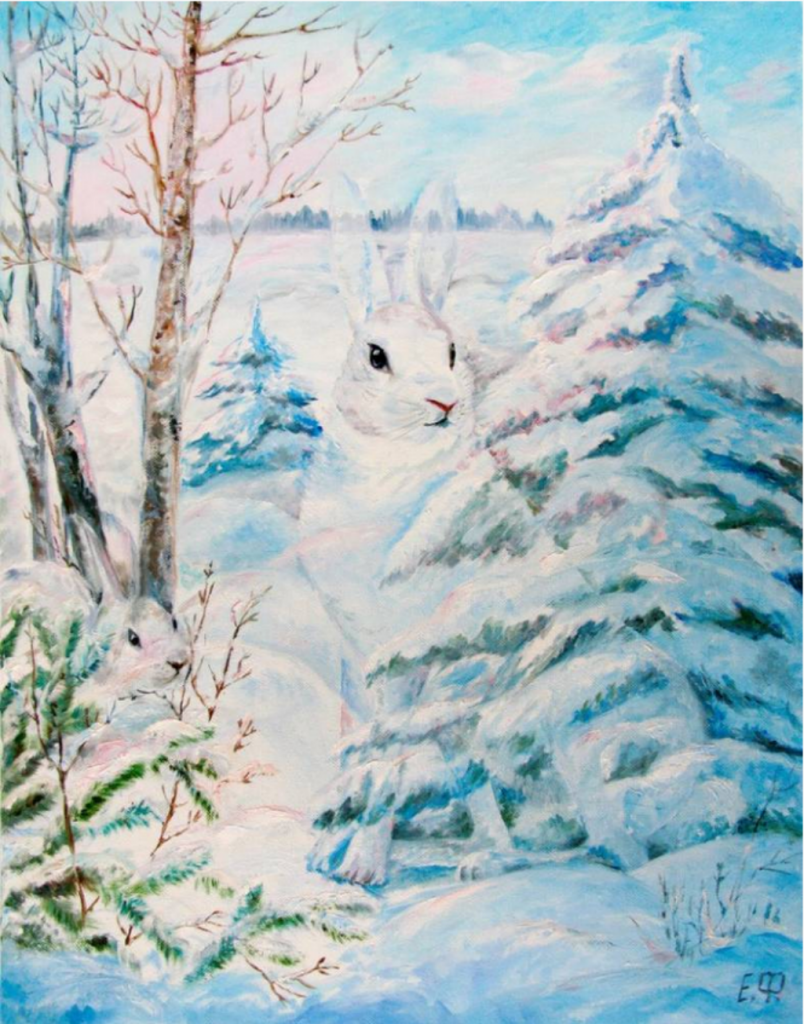 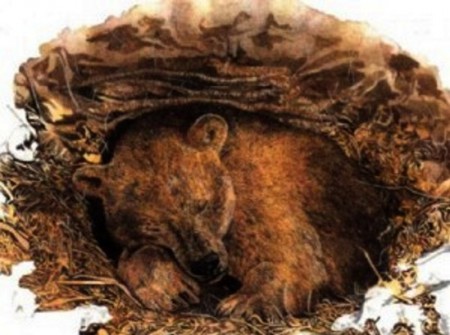 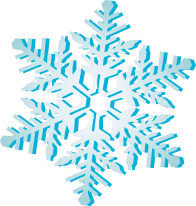 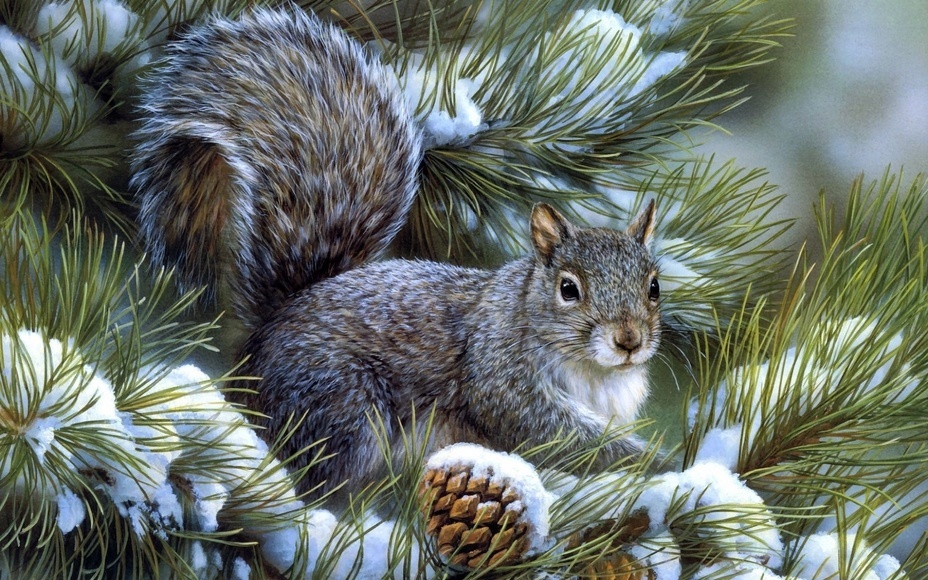 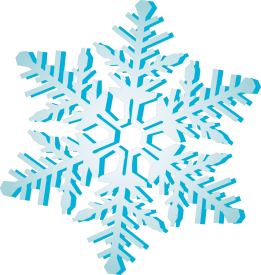 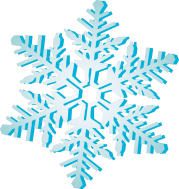 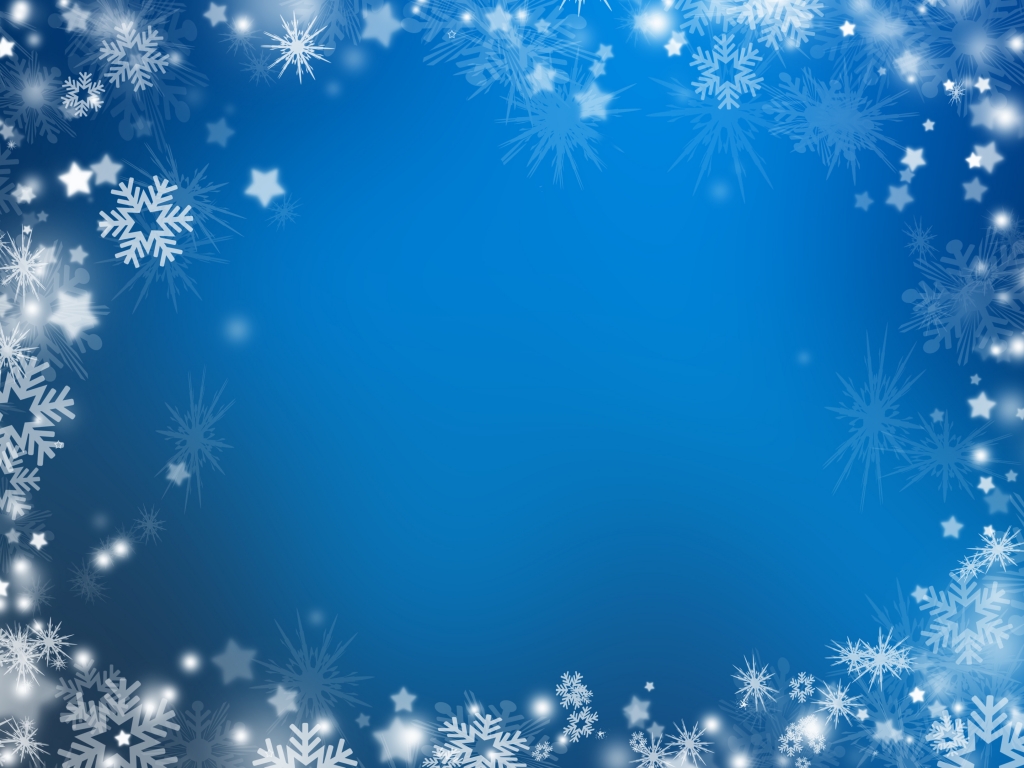 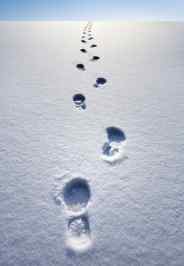 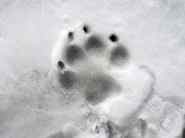 Отгадайте кто оставил след?
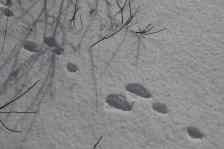 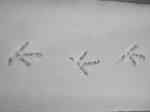 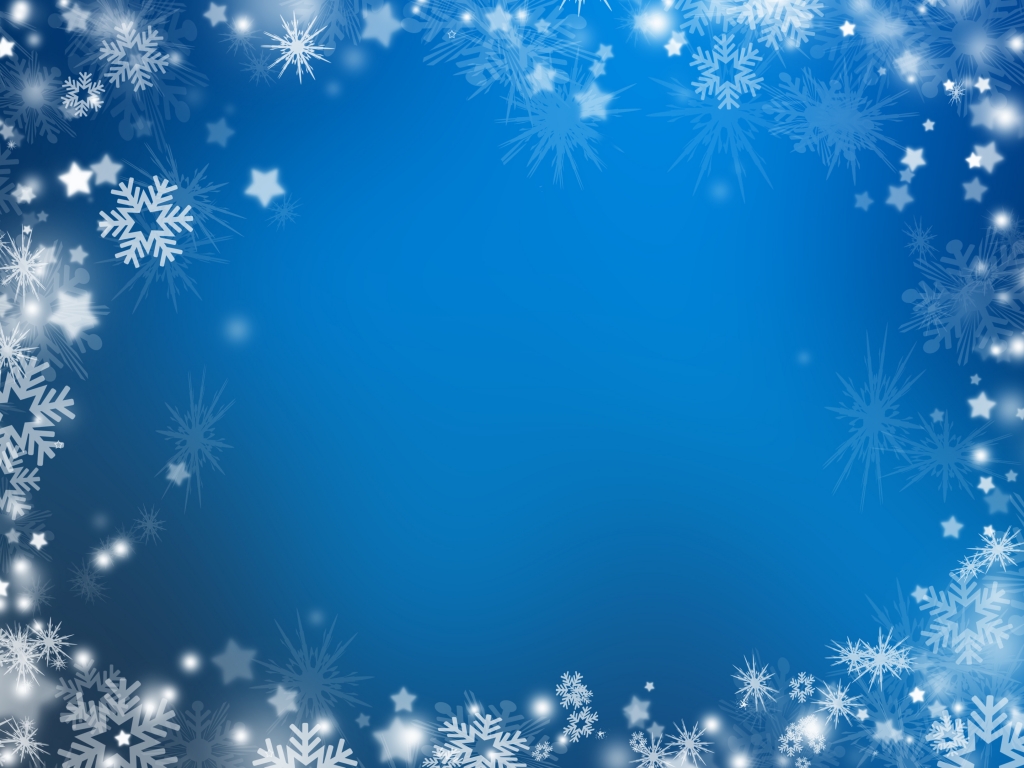 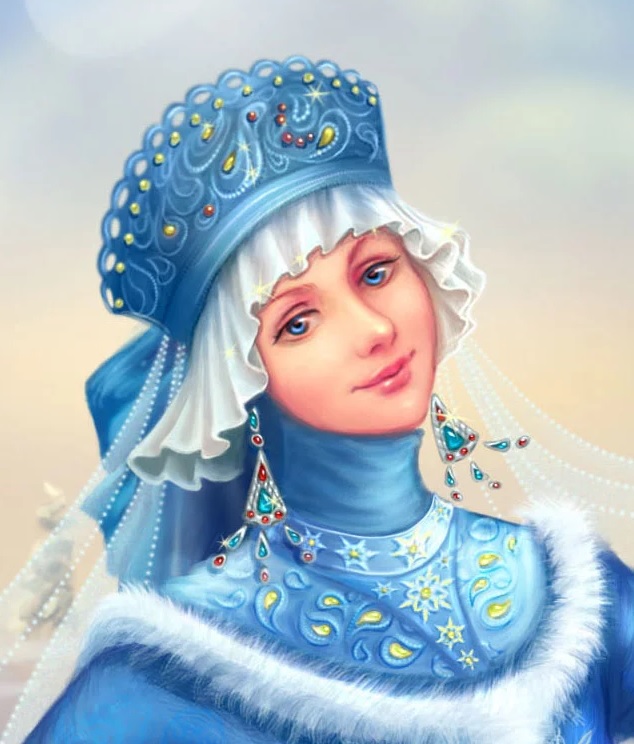 В лесу мороз крепчает,
В полях метёт метель,
На праздник нас встречает
Сверкающая…     (ель)
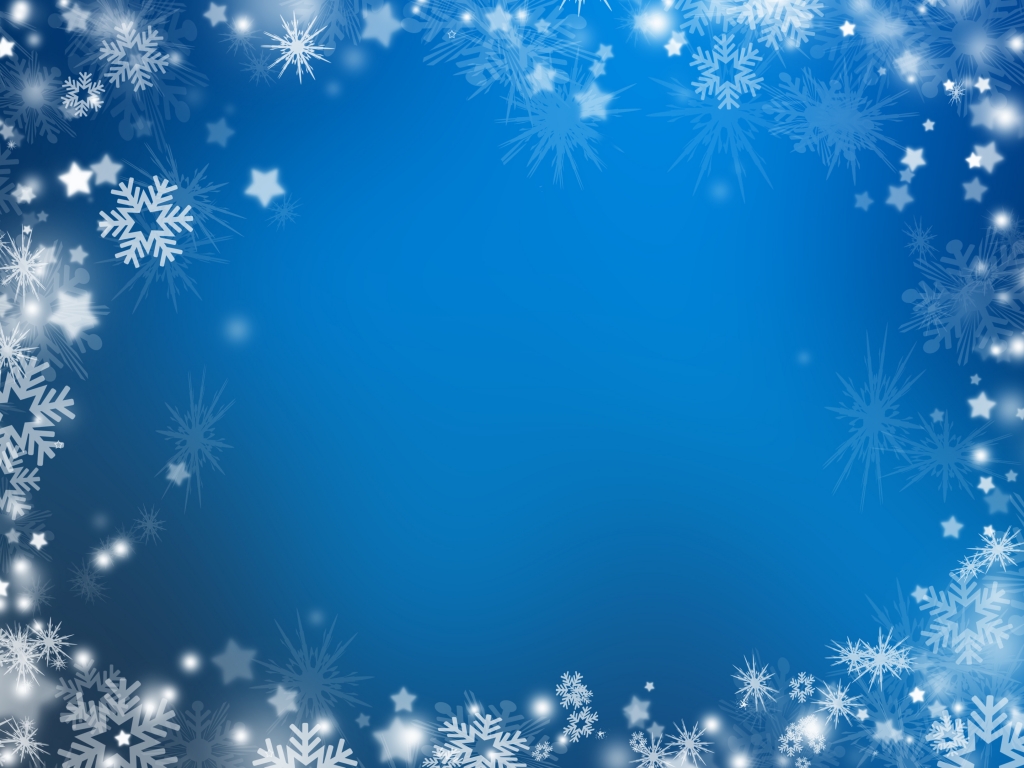 Прошу вас назвать что это?
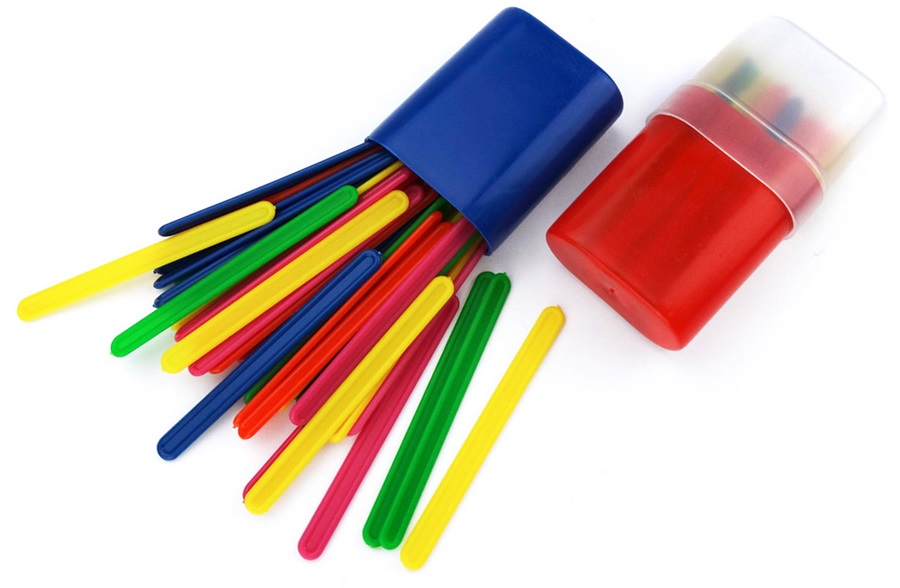 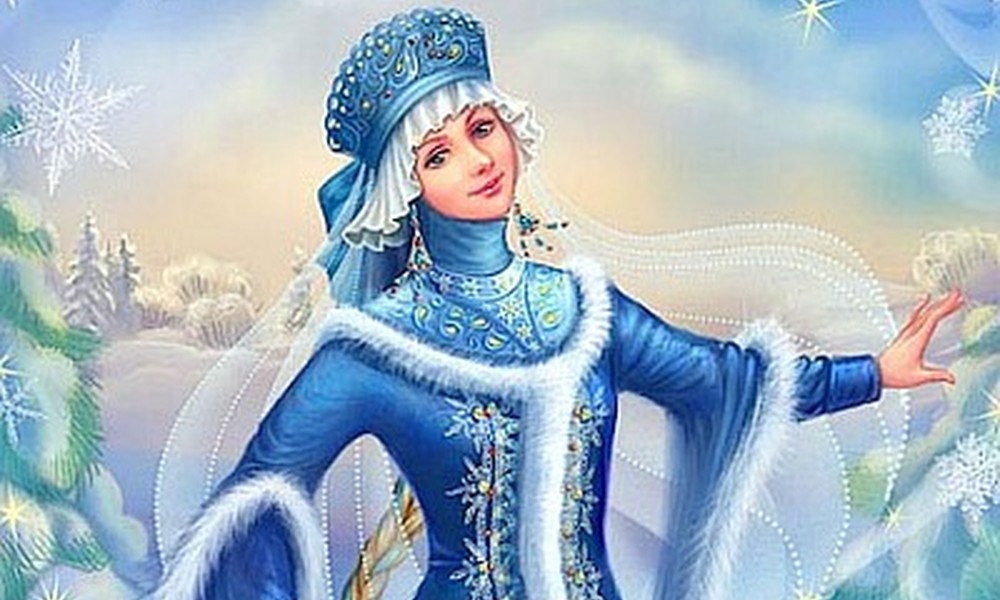 И с их помощью соберите, пожалуйста, ёлочку!
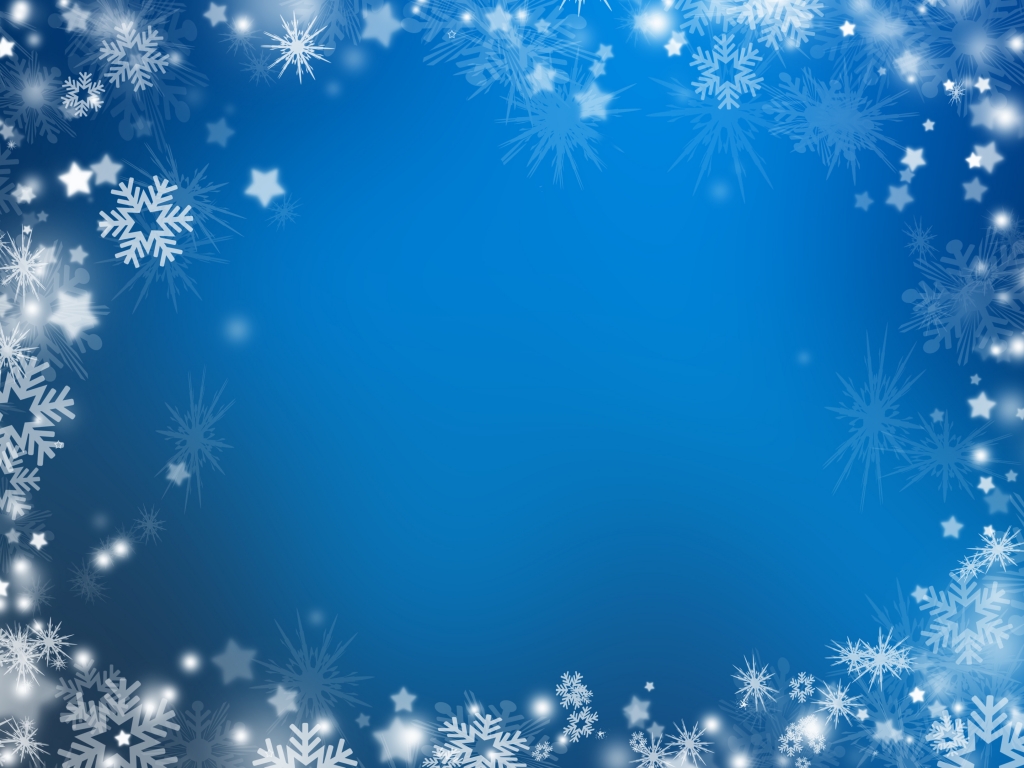 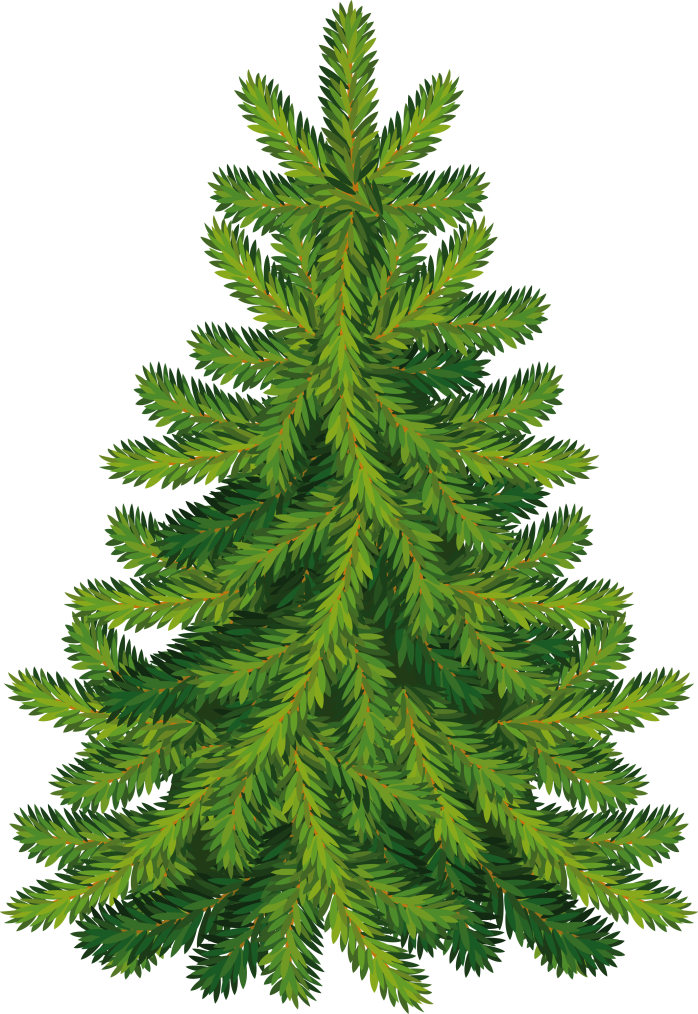 МОЛОДЦЫ!
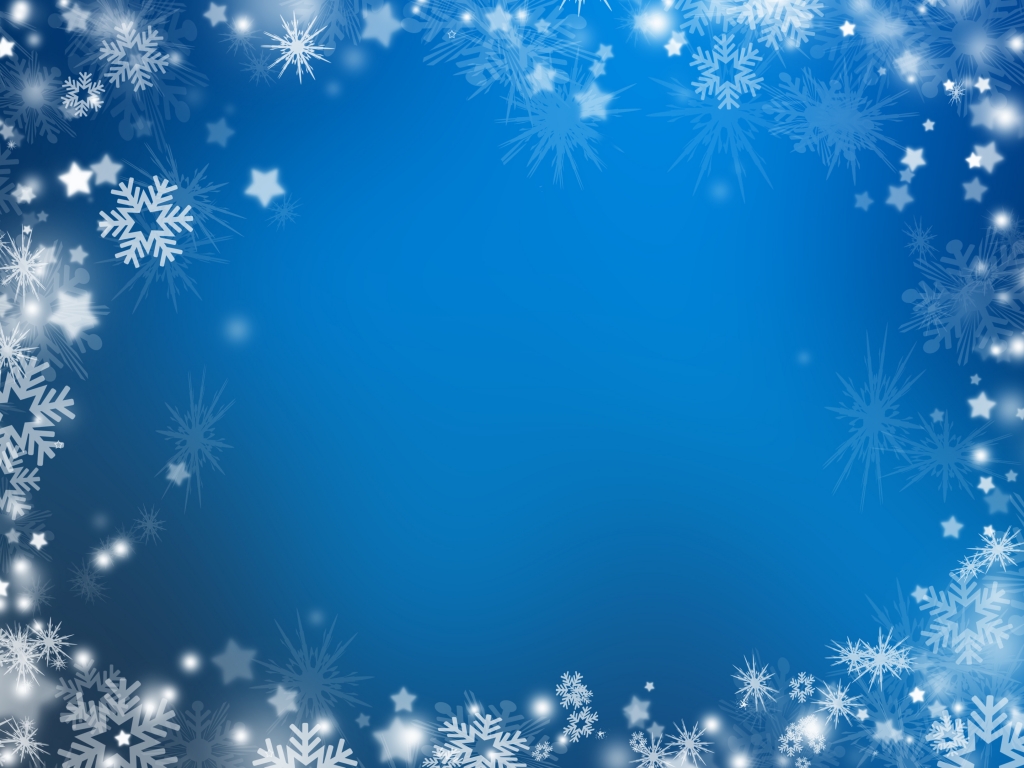 Четвертый лишний
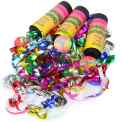 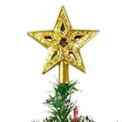 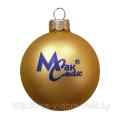 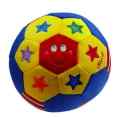 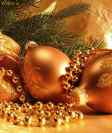 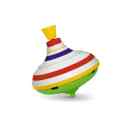 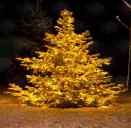 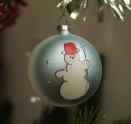 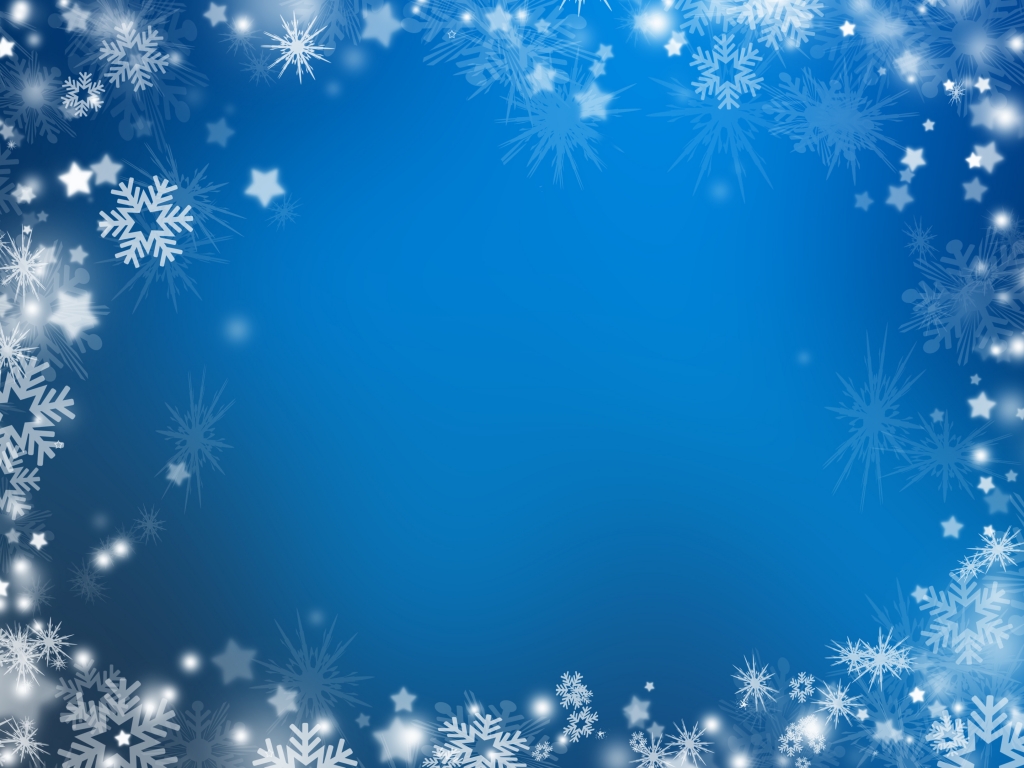 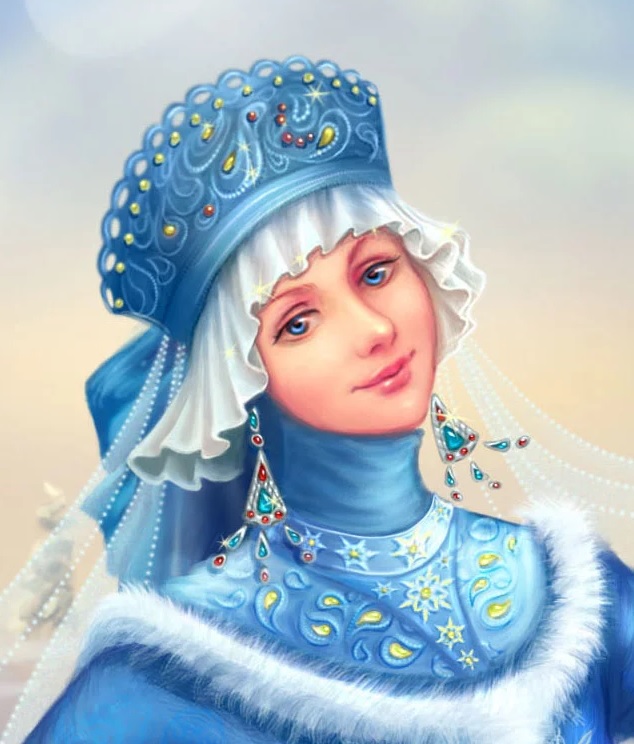 Моя друзья! Январь приглашает вас на прогулку по заснеженным полям!



(проводится подвижная игра «Обойди сугроб»)
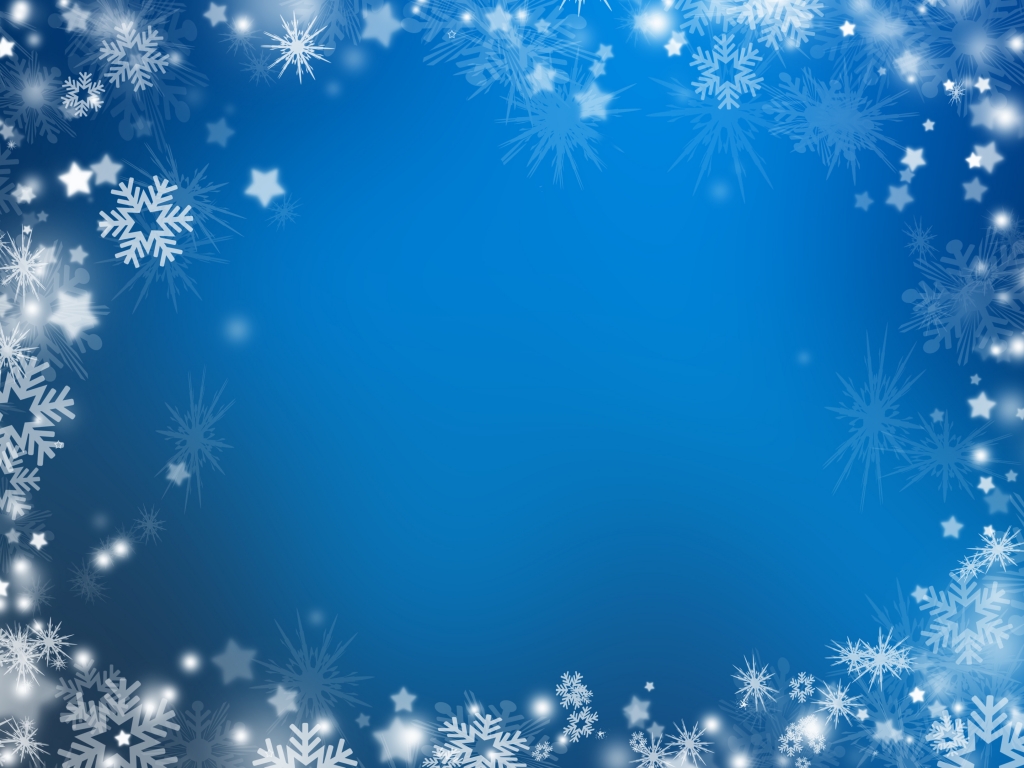 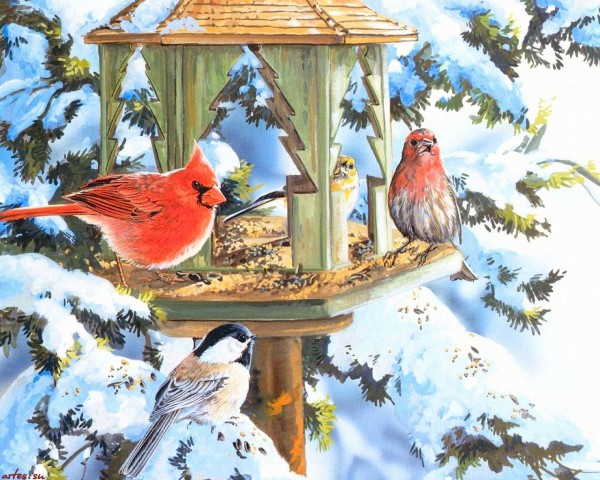 Голодно зимой птицам.  

Они перебираются поближе к жилью человека.
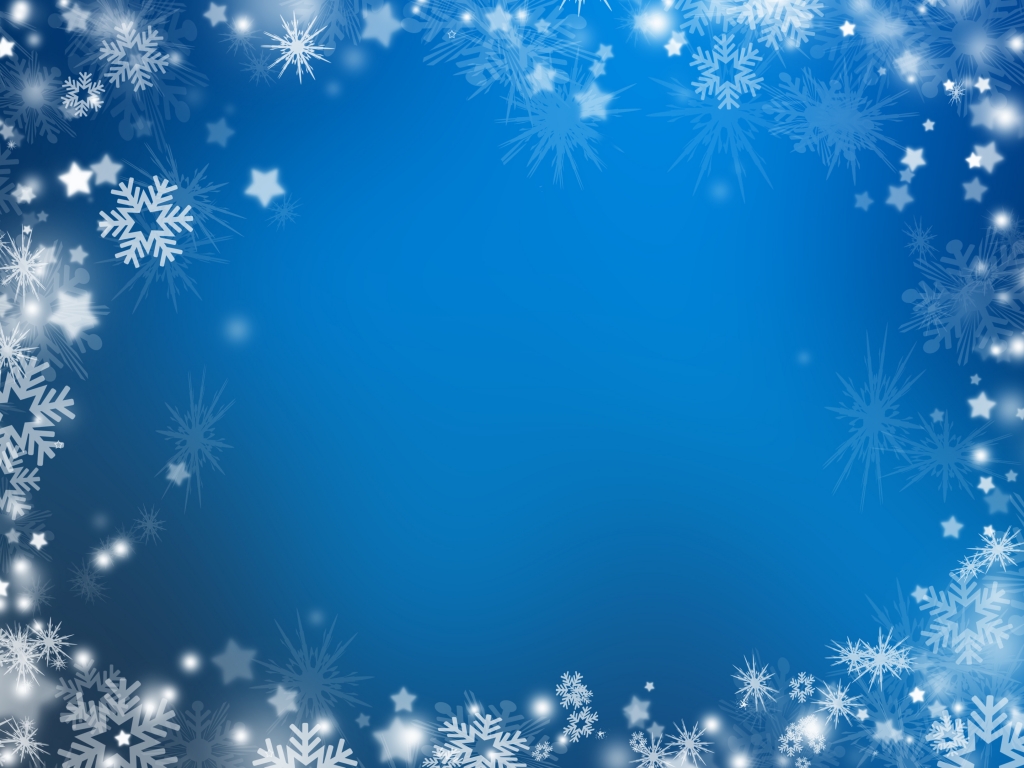 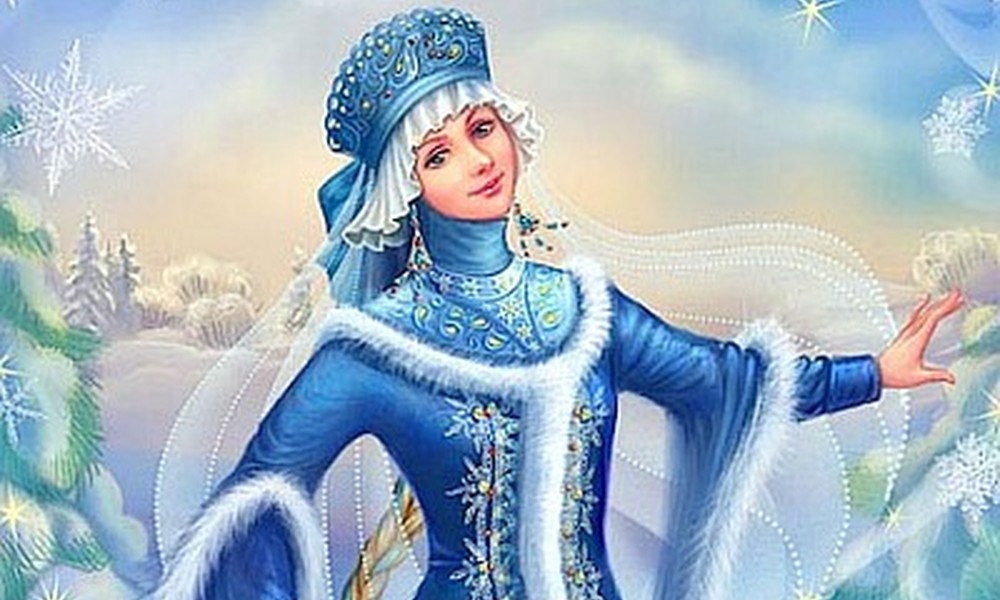 У вас на столах лежат геометрические фигуры, назовите  и соберите их – что у вас получилось, расскажите об этом пожалуйста.
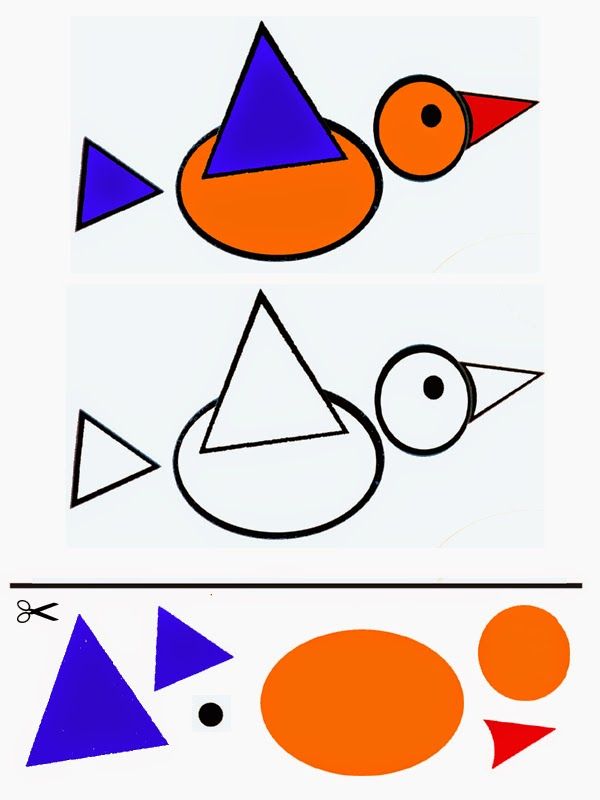 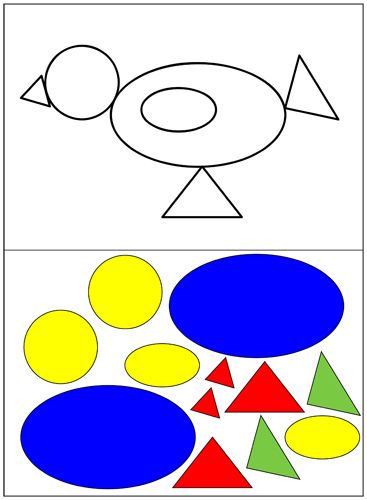 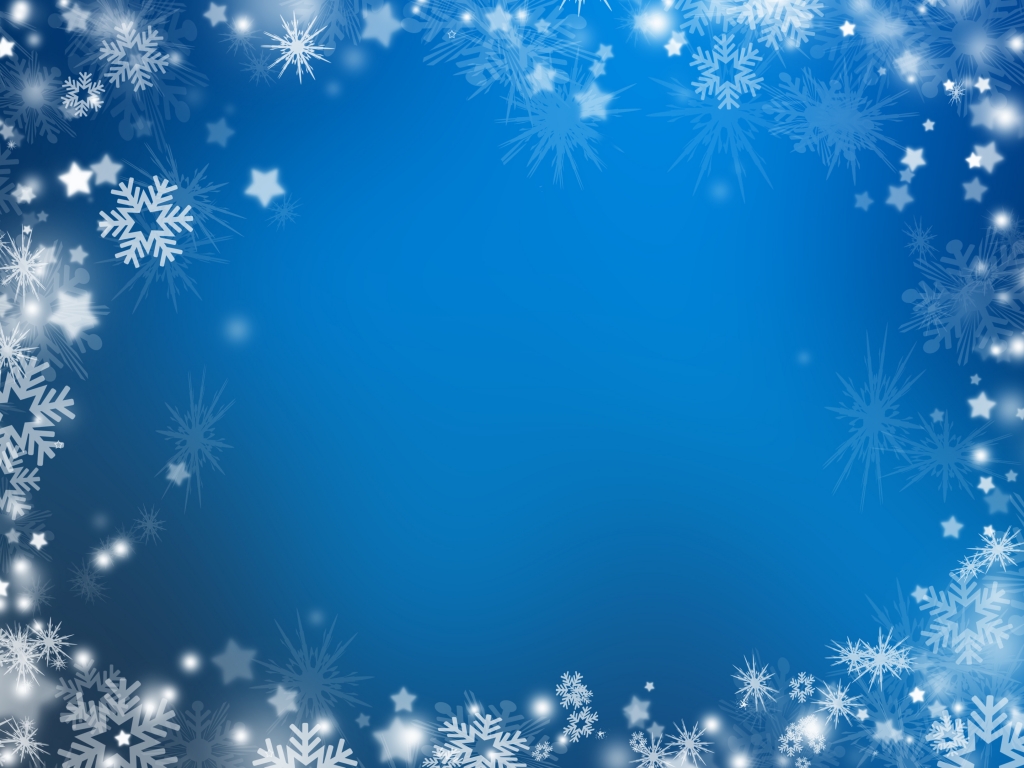 Что изображено на картине?
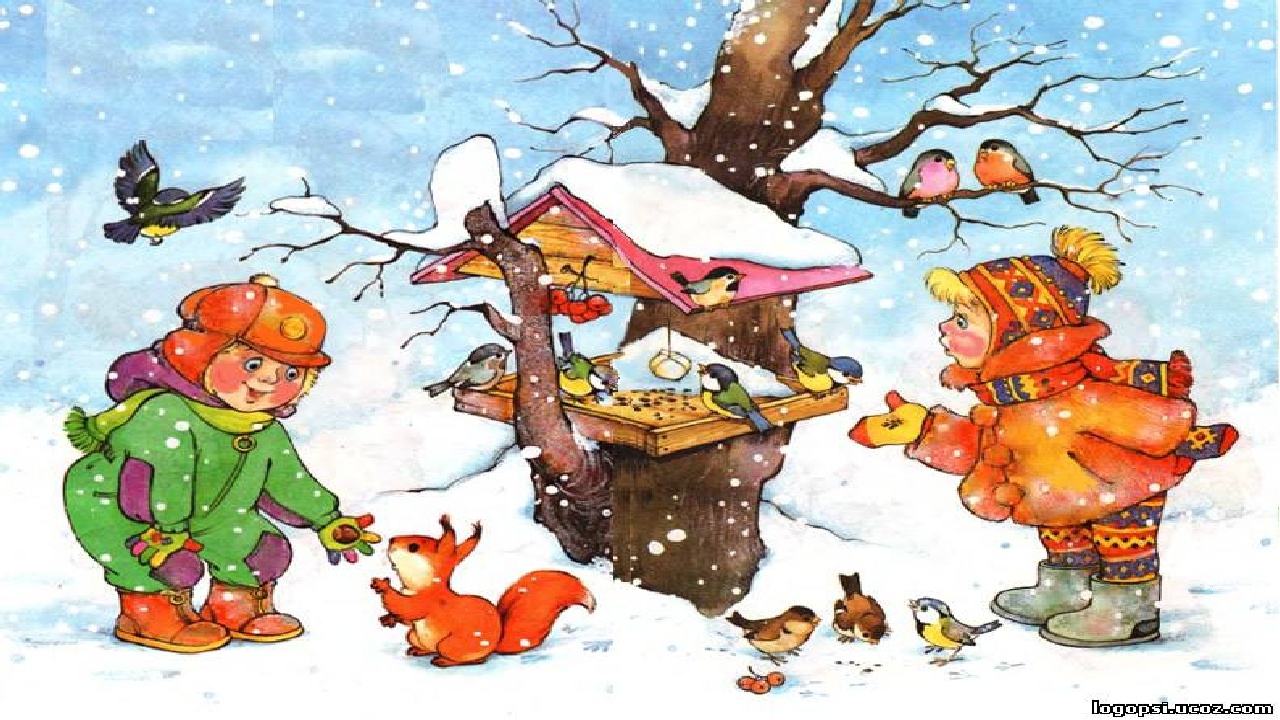 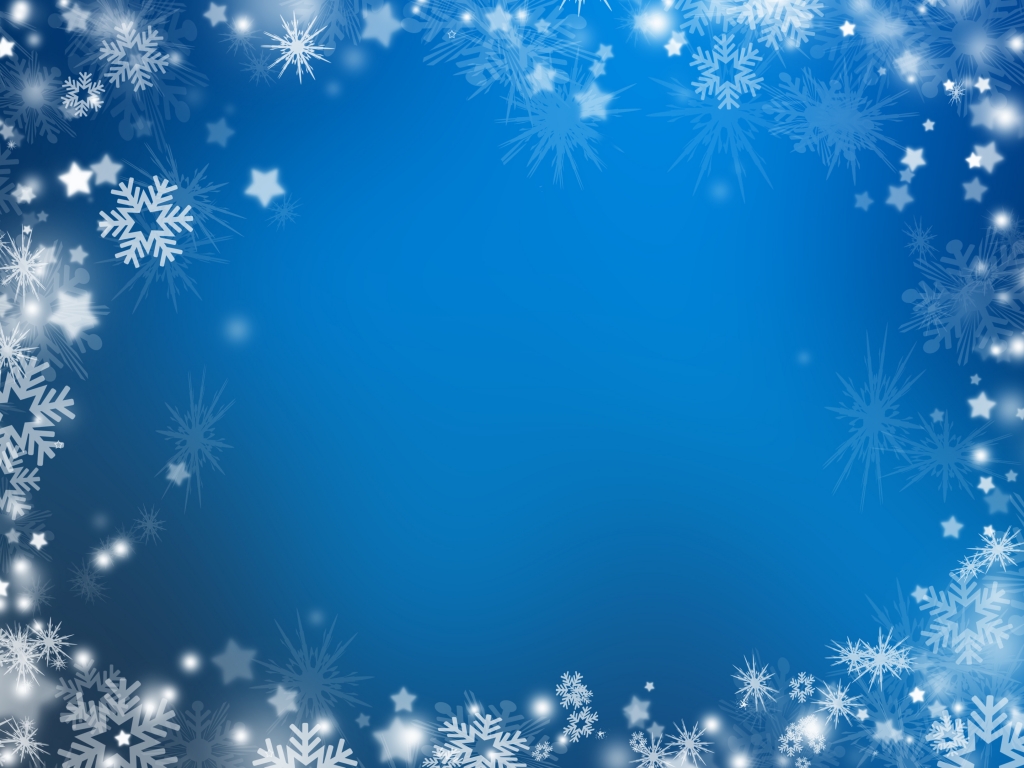 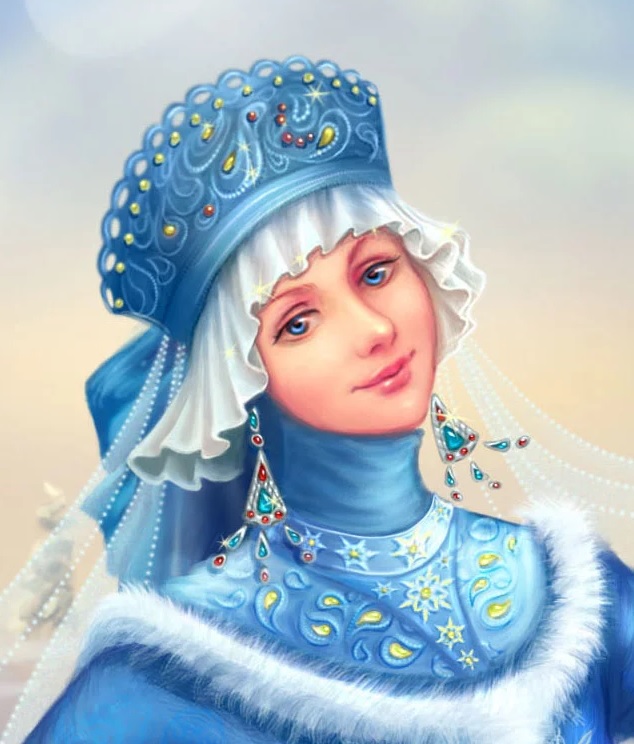 Проводится игра «Кто быстрей доведёт птичку до кормушки»
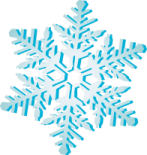 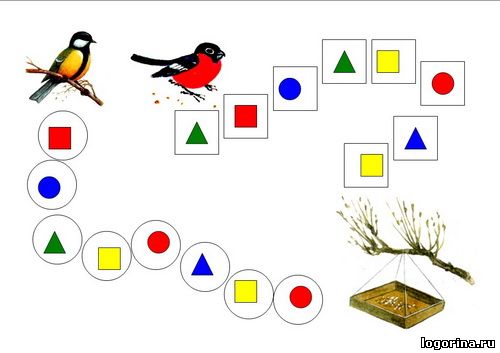 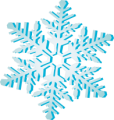 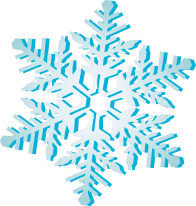 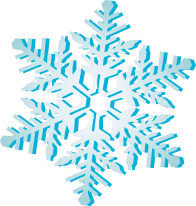 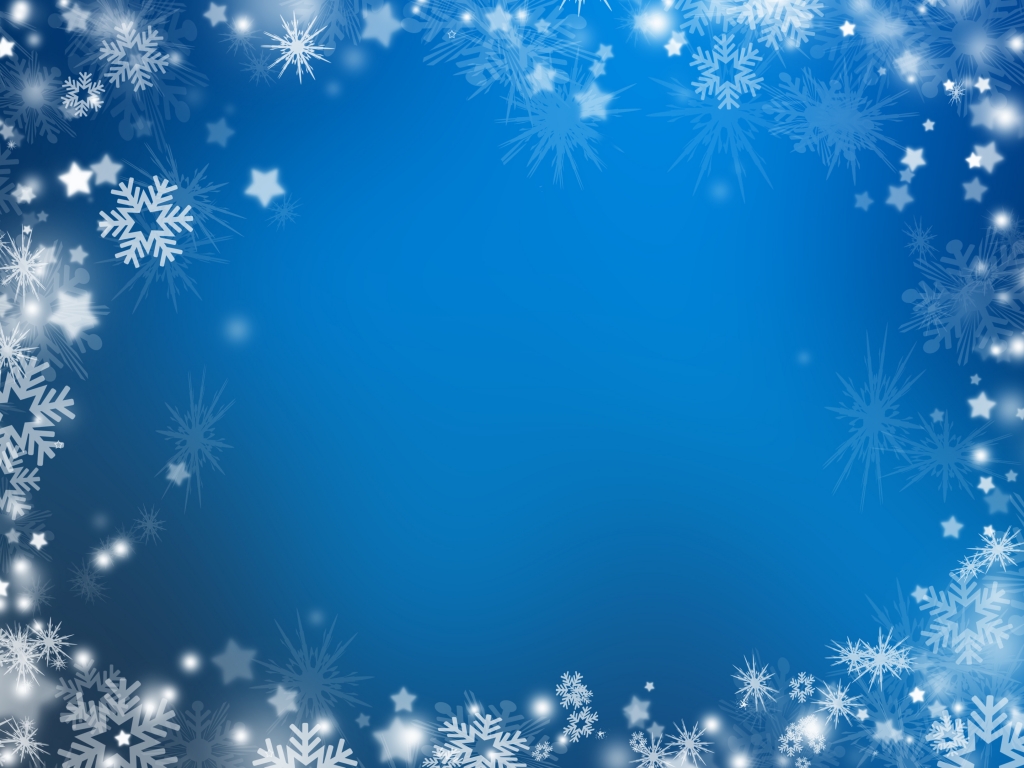 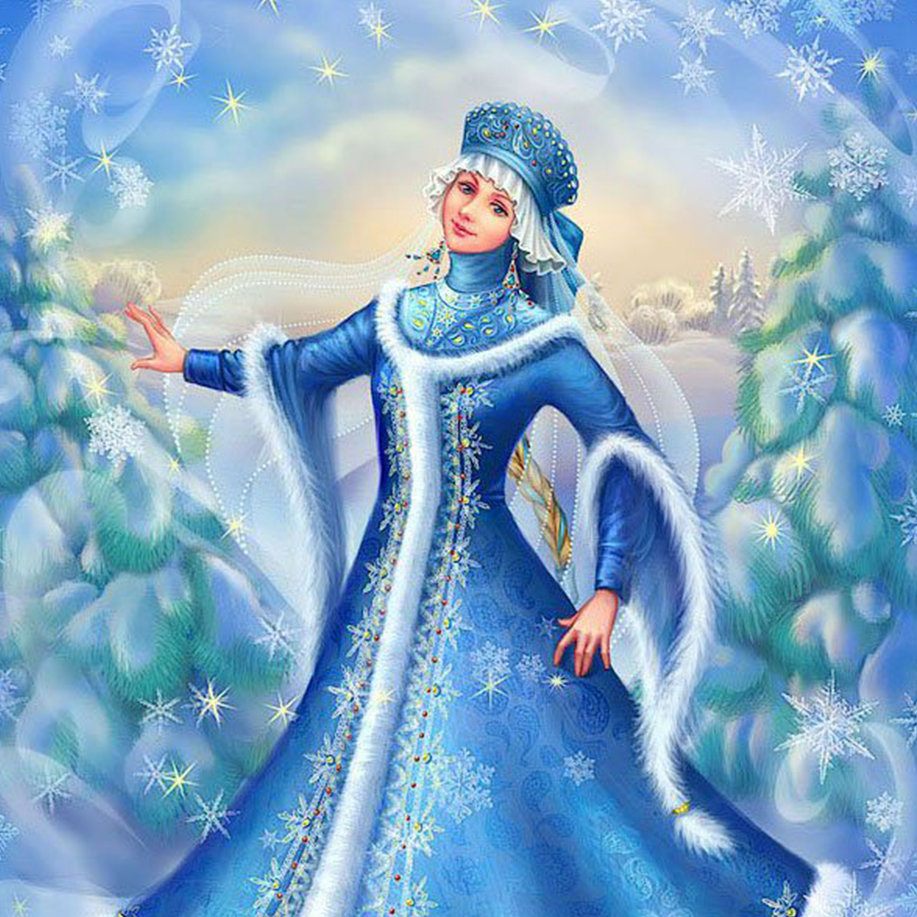 Ну что ж детвора,
в Феврале пришло время нам играть!
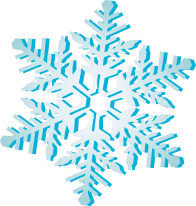 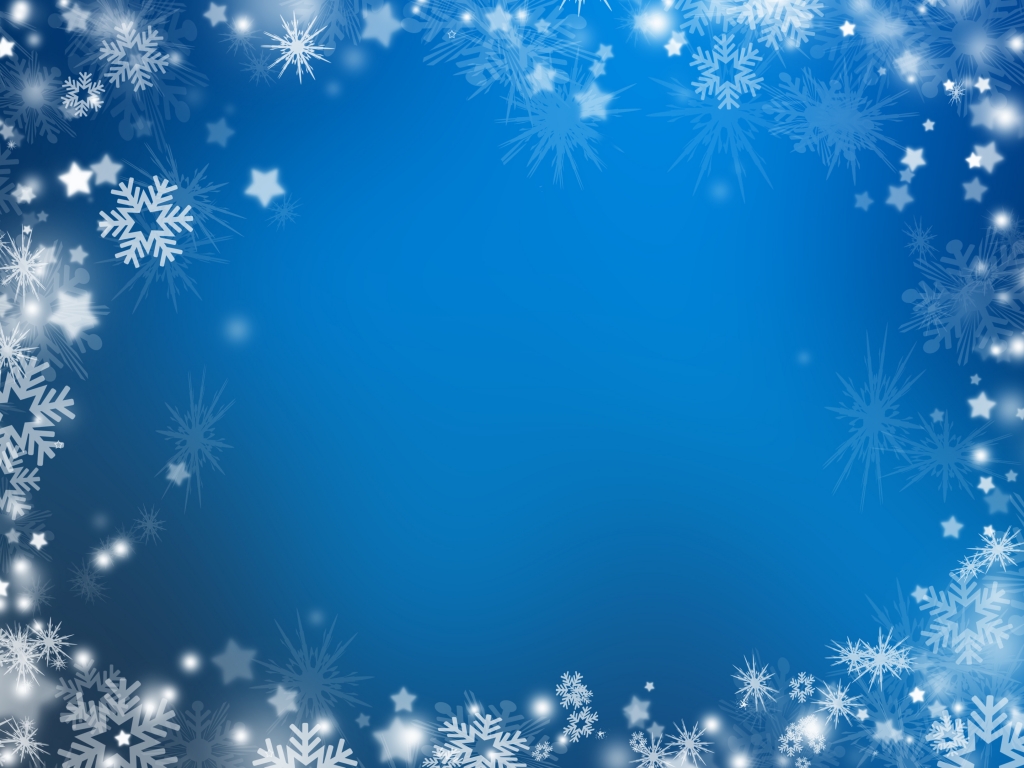 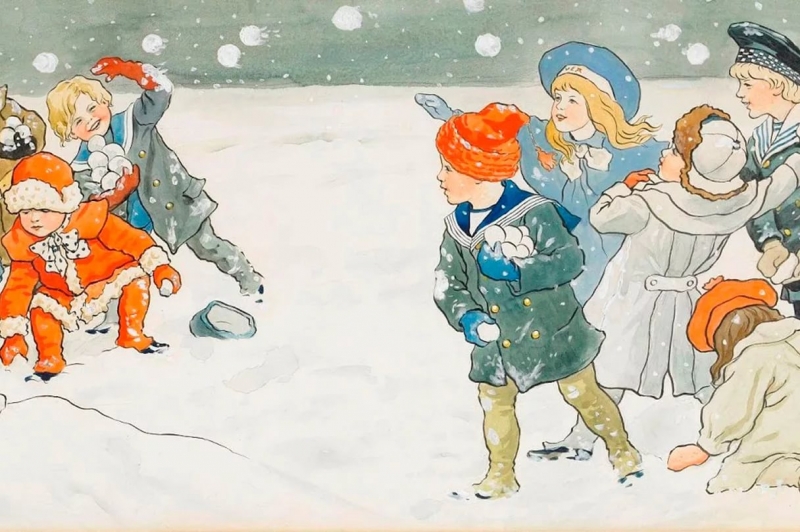 Зимой забава есть одна.
В ней меткость, ловкость всем нужна.
А как "снаряды" называешь,
Что лепишь и в друзей бросаешь?

Проводится игра «Попади снежком в цель»
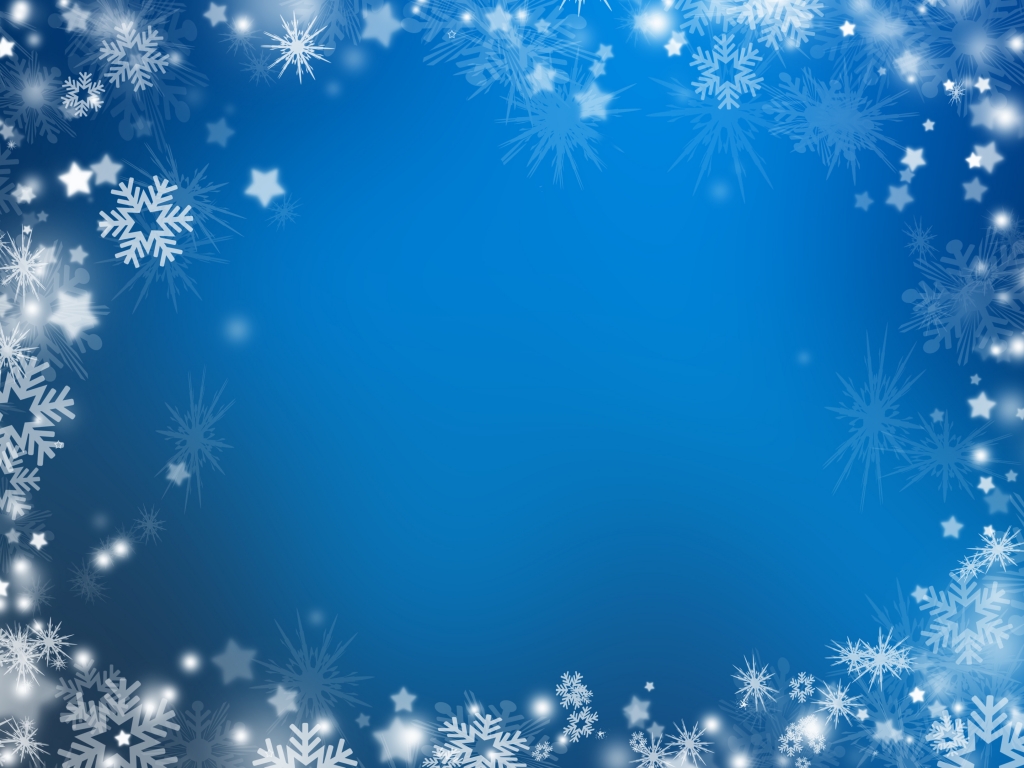 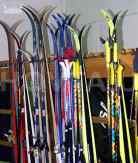 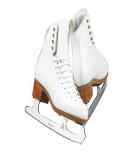 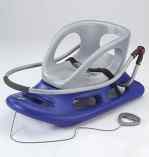 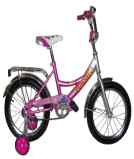 Четвертый лишний
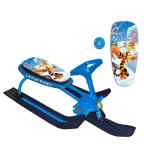 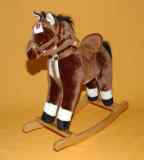 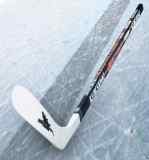 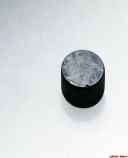 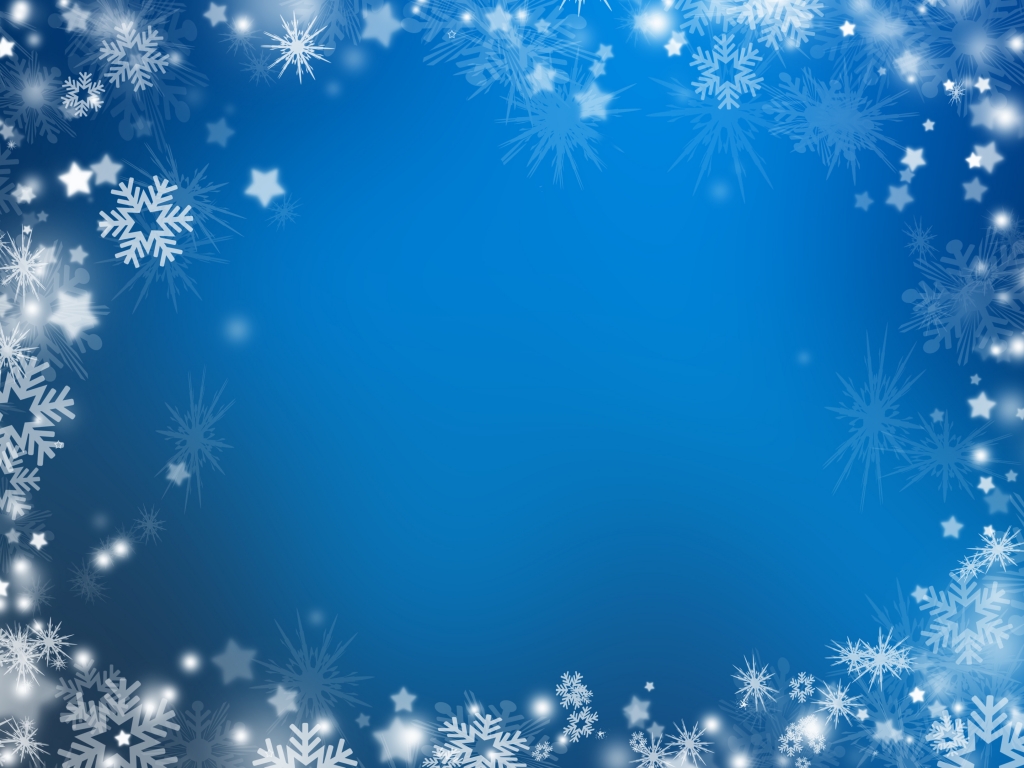 Мы слепили снежный ком, Шляпу сделали на нем, Нос приделали, и в миг Получился …
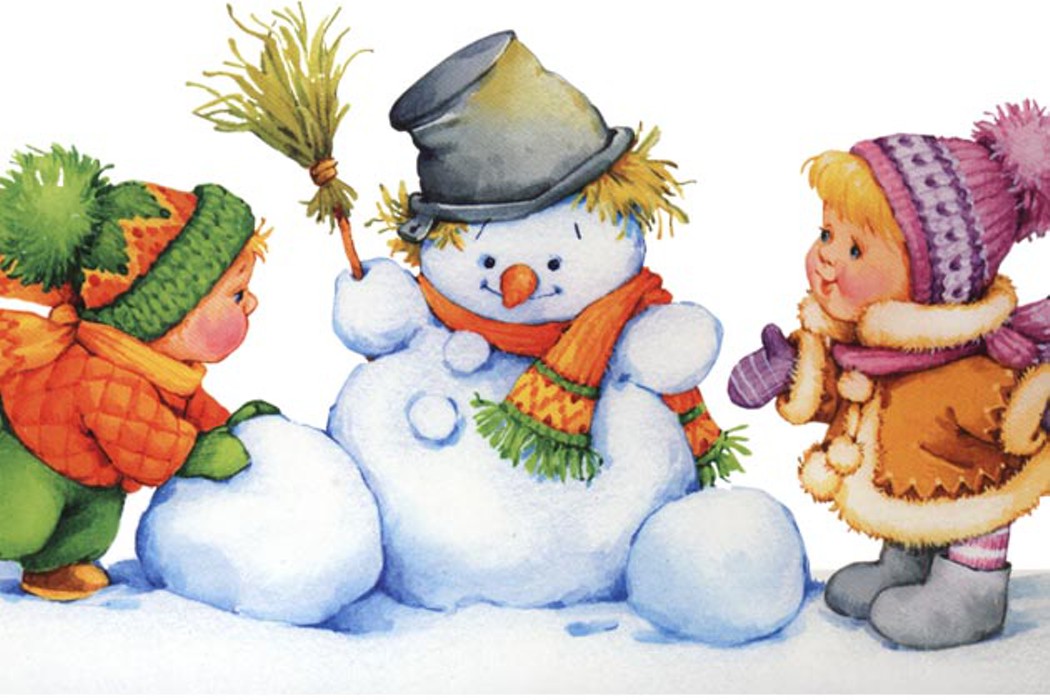 Проводится музыкальная игра 
«Лепим мы снеговика»
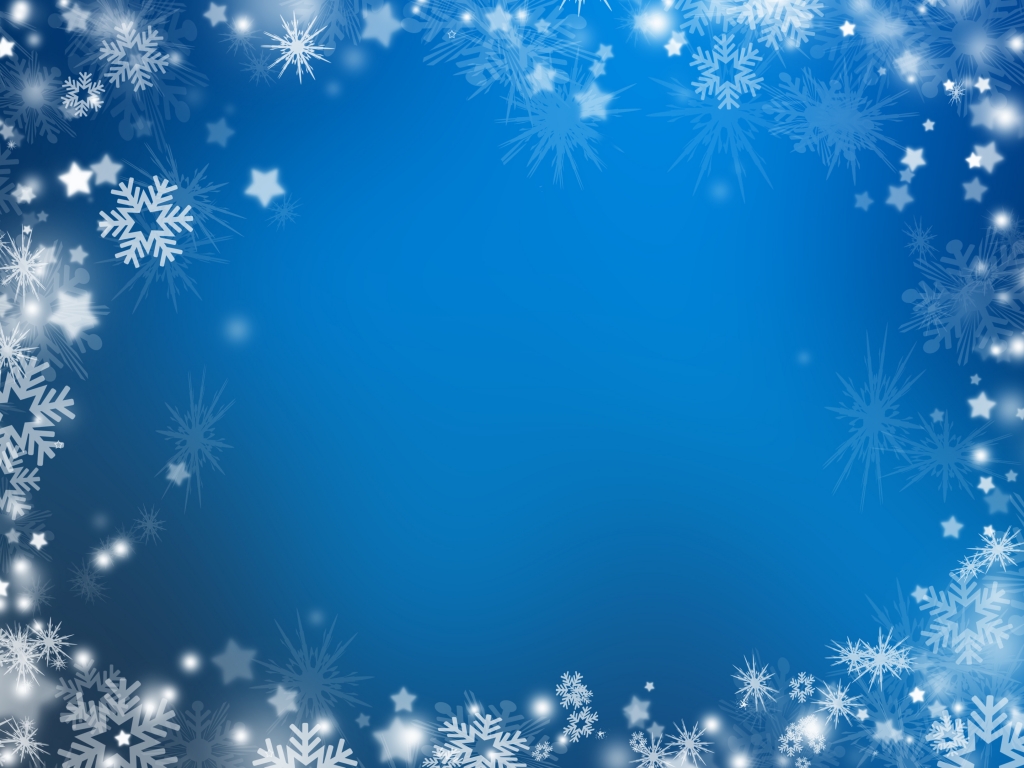 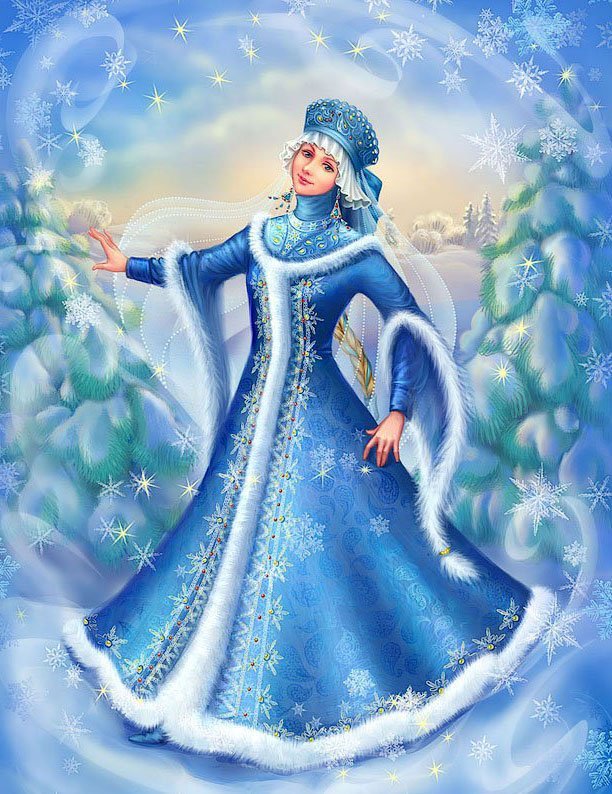 Ну все детвора,
Расставаться нам пора!

Спасибо вам большое!
Мне кажется мы интересно провели время! 
Для вас я оставила небольшие сюрпризы которые помогут поздравить ваших родных и близких с наступающим Новым Годом! 
Удачи, радости и исполнения желаний в наступающем году всем! 

До новых встреч!